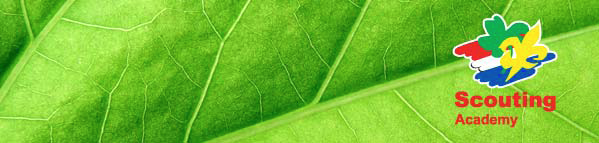 ZESC – Taken en verantwoordelijkheden
Regio Scouting Zeeland | Versie 1.0
Het leidingteam
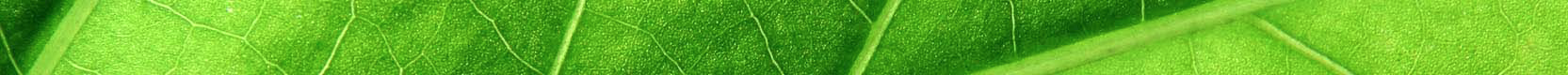 Het leidingteam is een team met een gezamenlijke taak en doel.

De leden van het team dragen de verantwoordelijkheid voor het voorbereiden en het uitvoeren van het programma.

Daarnaast dragen de leden bij aan het beleid van de groep via hun zitting in de groepsraad.
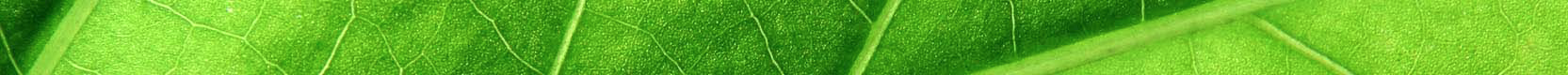 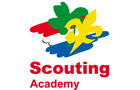 Samenstelling van het team
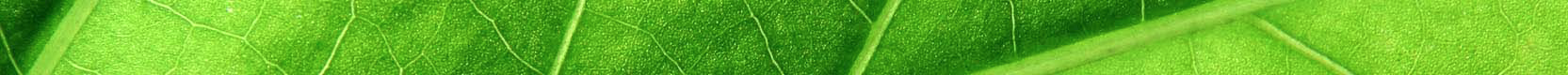 Vaste groep mensen die de speltak draaiende houdt.

Daarnaast ondersteunende staf die af en toe (bijvoorbeeld zomerkamp of avondspel) meedraaien.

Duidelijke afspraken over wie er tot het team behoren zijn van belang. Welke stem hebben zij bij het nemen van beslissingen?
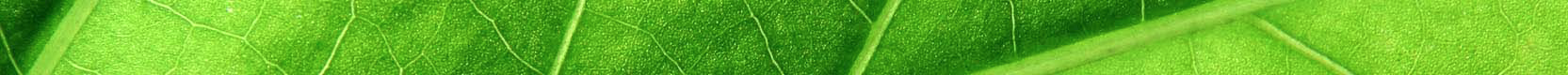 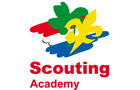 Onderlinge taakverdeling
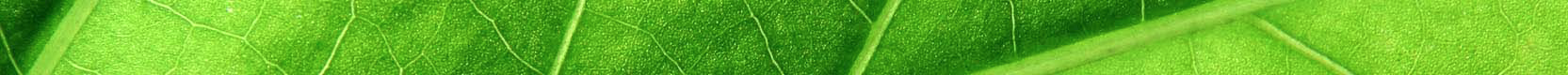 Er komt zoveel op het team af dat een duidelijke taakverdeling noodzakelijk is. 

Denk aan: 
Wie houdt de financiën bij?
Wie regelt vergaderingen?
Wie is het aanspreekpunt naar buiten toe?

Zet de taakverdeling op papier en controleer ieder jaar of deze nog klopt.
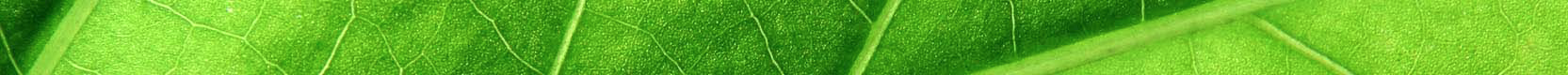 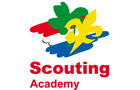 De  visie van Scouting Nederland
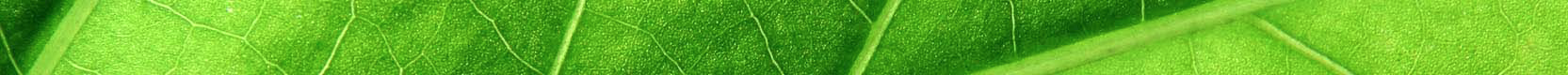 De speltakken bevers, welpen en scouts worden begeleid door een leidingteam. De speltak explorers wordt begeleid door een begeleidingsteam. De speltak roverscouts wordt begeleid door een adviseur of een coach. 

Het leidingteam bestaat uit de teamleider en de (bege)leiding van een speltak. De leden van een leidingteam worden benoemd door de groepsraad, nadat dit besproken is met de groepsbegeleider. De teamleider wordt eveneens benoemd door de groepsraad, op voordracht van het leidingteam.
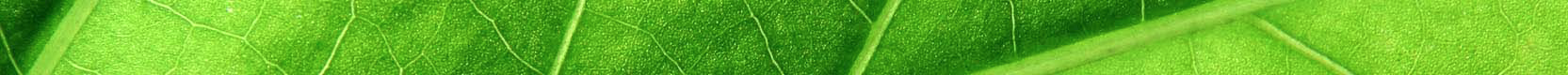 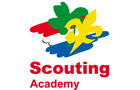 De  visie van Scouting Nederland
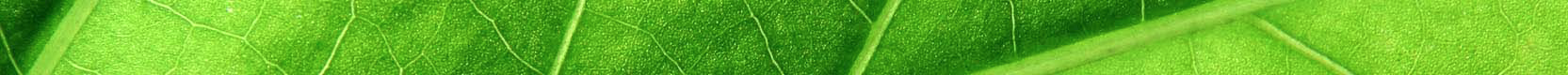 Het leidingteam is verantwoordelijk voor:
Het draaien van de speltak volgens de landelijk opgestelde richtlijnen.
Het voorbereiden en programmeren van de opkomsten van deze speltak.
De ledenadministratie en de financiële administratie van de speltak.
Het onderhouden van contacten met de ouders van jeugdleden.
Het onderhouden van contacten met organisatoren van de betreffende speltak.
Het deelnemen aan trainingen en activiteiten van de regio.
De benodigde kennis van het Scoutingspel en de daarvoor benodigde technieken leidingteam op peil houden.
Het voordragen van nieuwe leiding voor het leidingteam van de speltak.
Indien het een speleenheid van het waterwerk betreft, de deelname aan trainingen en activiteiten van de regionale admiraliteit.
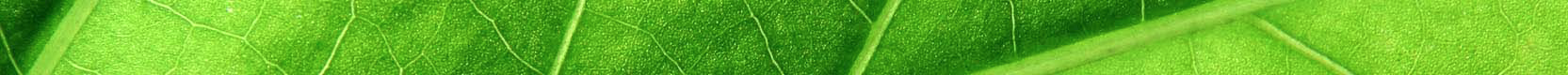 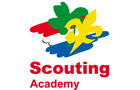 De  visie van Scouting Nederland
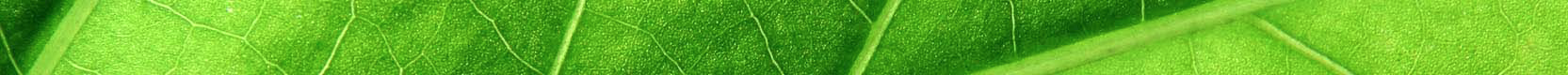 De belangrijkste taken van de teamleider zijn:
De teamleider vervult een coördinerende functie in het team. 
De teamleider vertegenwoordigt het team naar buiten. 
De teamleider is eindverantwoordelijk voor de gang van zaken binnen de speltak. 
De teamleider is verantwoordelijk voor de kwaliteit van het Scoutingprogramma. 
De teamleider draagt zorg voor een afstemming met de speltakken onder en boven zijn speltak, zodat een doorlopende leerlijn ontstaat.
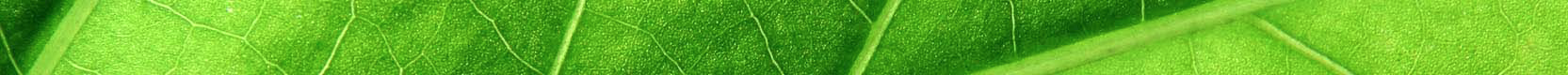 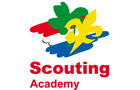 Belanghebbenden
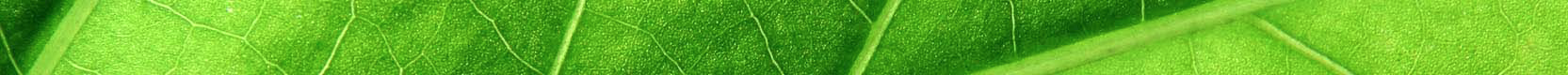 De verantwoordelijkheden van het leidingteam zijn dus niet alleen verantwoordelijkheden naar de kinderen toe. 

Naar welke gebieden draagt het leidingteam een verantwoordelijkheid toe en welke taken horen hierbij?
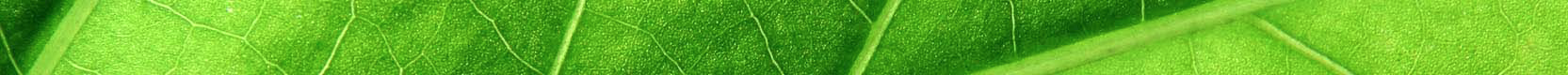 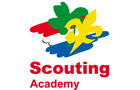